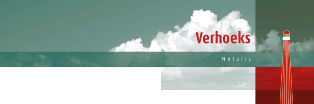 Wet Bestuur en Toezicht
Wijzigingen statuten en governance
mr. A. Verhoeks
Middenweg 152, Den Helder
t: 0223-611180	e: info@notarisverhoeks.nl
Waar gaat het over
https://youtu.be/9TnHeXREWUg

nieuwe regels voor de verdeling van taken binnen verenigingen en stichtingen. 
strengere regels voor het besturen van verenigingen en stichtingen.
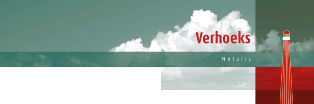 Doel
Het doel van die strengere regels is het voorkomen van:
belangenverstrengeling: denk aan het bestuurslid dat voetbaltenues bestelt bij zijn eigen bedrijf;
financieel wanbeheer, zoals te grote financiële risico’s nemen;
onbestuurbaarheid, bijvoorbeeld wanneer het bestuur geen besluiten kan nemen.
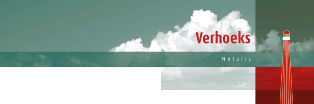 Oplossing?
Statutenwijziging: wet gaat in op 1 juli 2021 met directe werking.
5 jaar de tijd voor op orde brengen statuten

Alleen de statuten aanpassen is niet genoeg. Het gaat ook om bewustwording binnen het bestuur. Dus ieder bestuurslid is betrokken bij de afspraken in de nieuwe statuten en gaat zich hier ook naar gedragen.
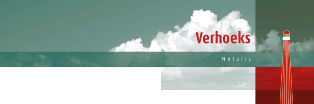 Gevolgen
Bestuurders vaker persoonlijk aansprakelijk voor financiële schade die aan de stichting of vereniging wordt toegebracht. 
	Ook als het gaat om iets dat zij niet zelf hebben veroorzaakt. 
	Bestuurders zijn niet alleen verantwoordelijk voor hun eigen gedrag. Zij moeten er samen voor zorgen dat alle bestuursleden zich aan de regels houden.
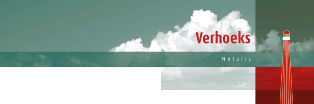 Checklist
Stemverhoudingen? Doorslaggevende stem of beslissingsmacht
Uitvoerende macht en controle (non-executives). Bestuur en dagelijks bestuur.
Belang van vereniging/stichting voldoende vooropgesteld
Tegenstrijdig belang; onthouden stem
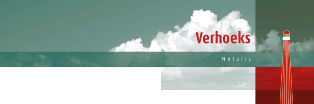 Checklist
Extra waarborgen voor financieel ingrijpende besluiten
Hoe leggen we besluiten vast? Zorgen we ervoor dat in de verslaglegging duidelijk is waarom dat besluit is genomen? 
Wegvallen of vacatures in bestuur; hoe wordt er verder bestuurd? 
Wat als alle bestuurders ontbreken?
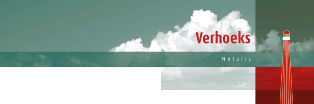 Checklist
Is er een benoeming op voordracht: voldoet deze dan aan de wet?
Hoe is de overdracht van bestuurstaken geregeld? Wie denkt er aan de wijziging van de inschrijving in het Handelsregister?
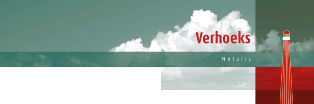